8Jc2 Lenses
CW
13/07/2022
Do Now: 
List as many uses as you can for lenses.
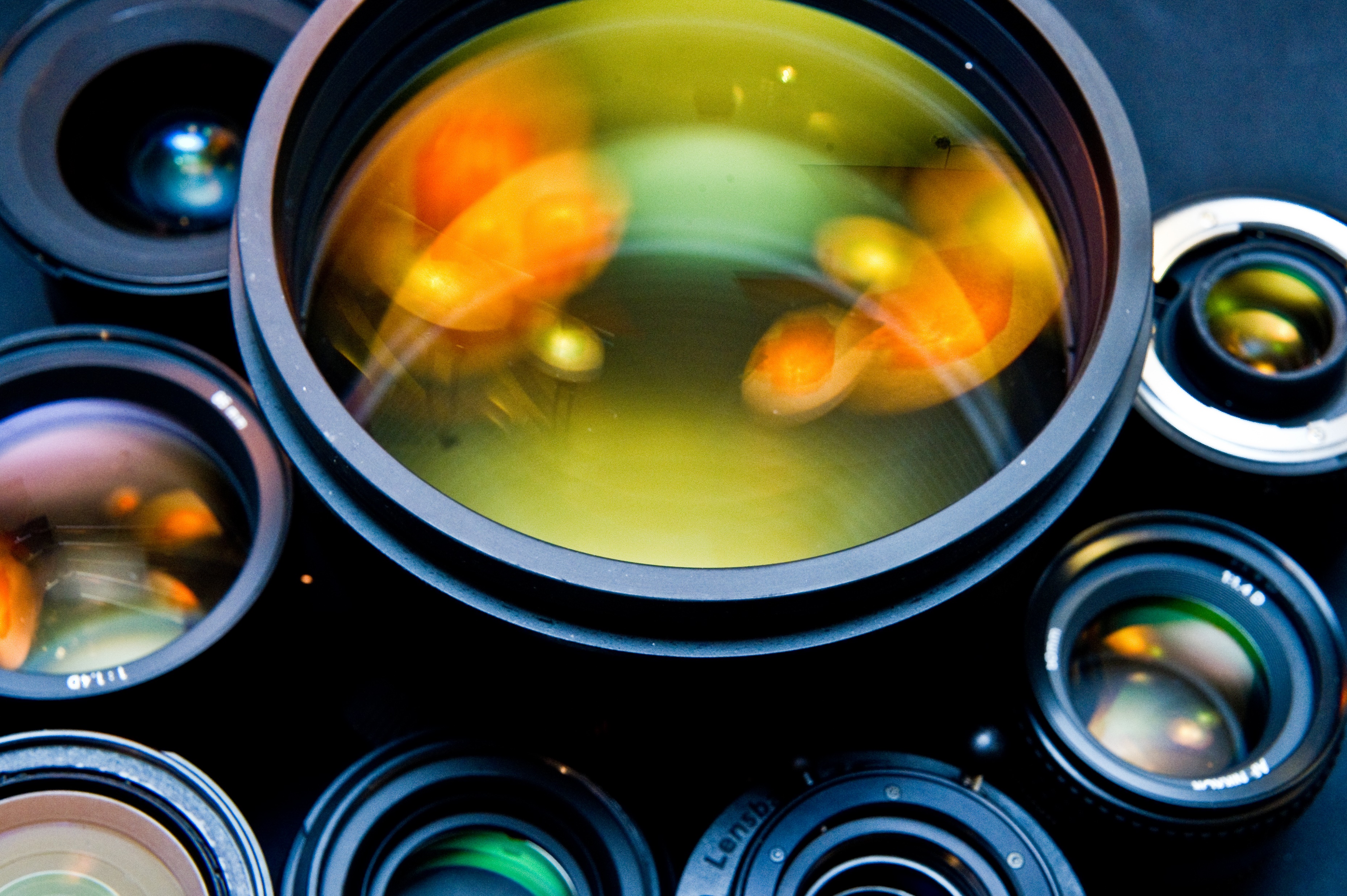 Requisitions
Copy & Complete
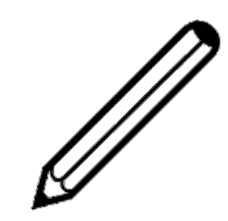 Lenses are used in…
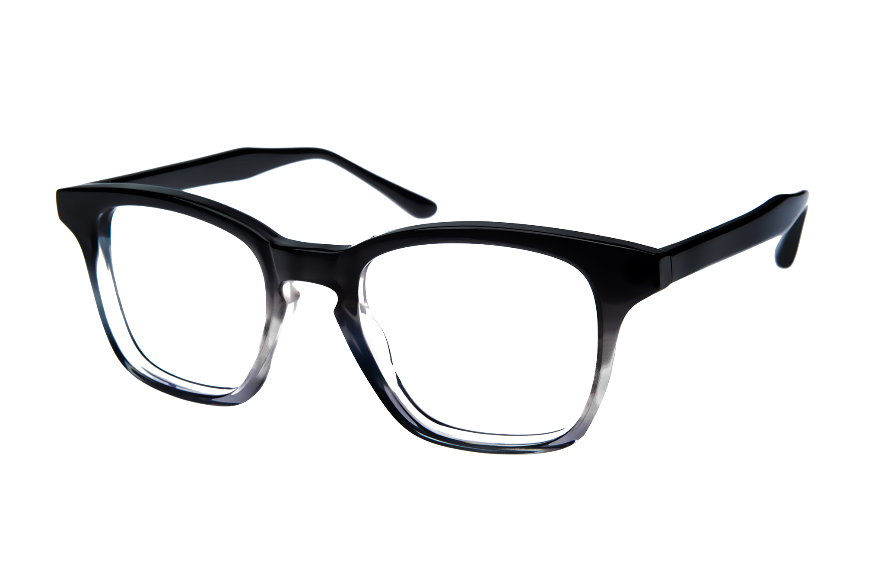 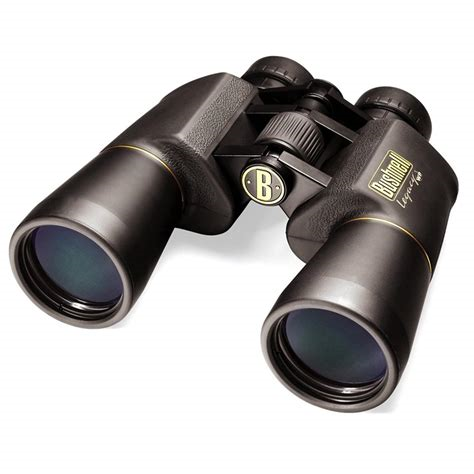 binoculars
glasses
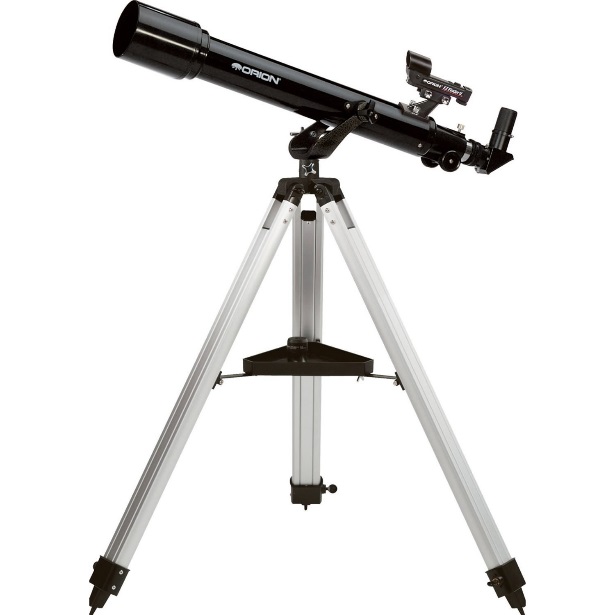 cameras
telescopes
magnifying glasses
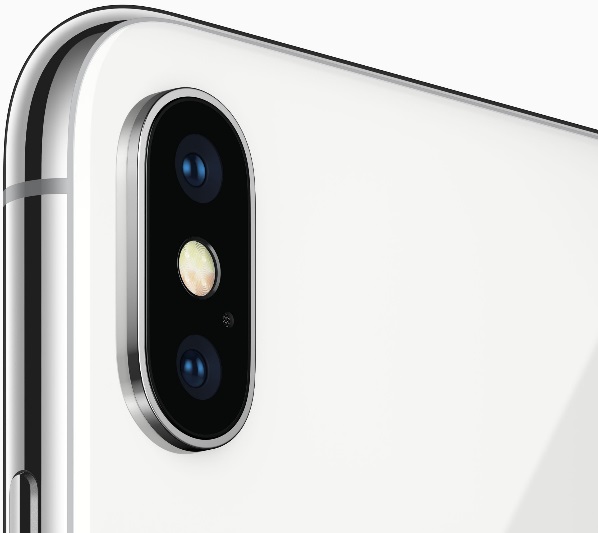 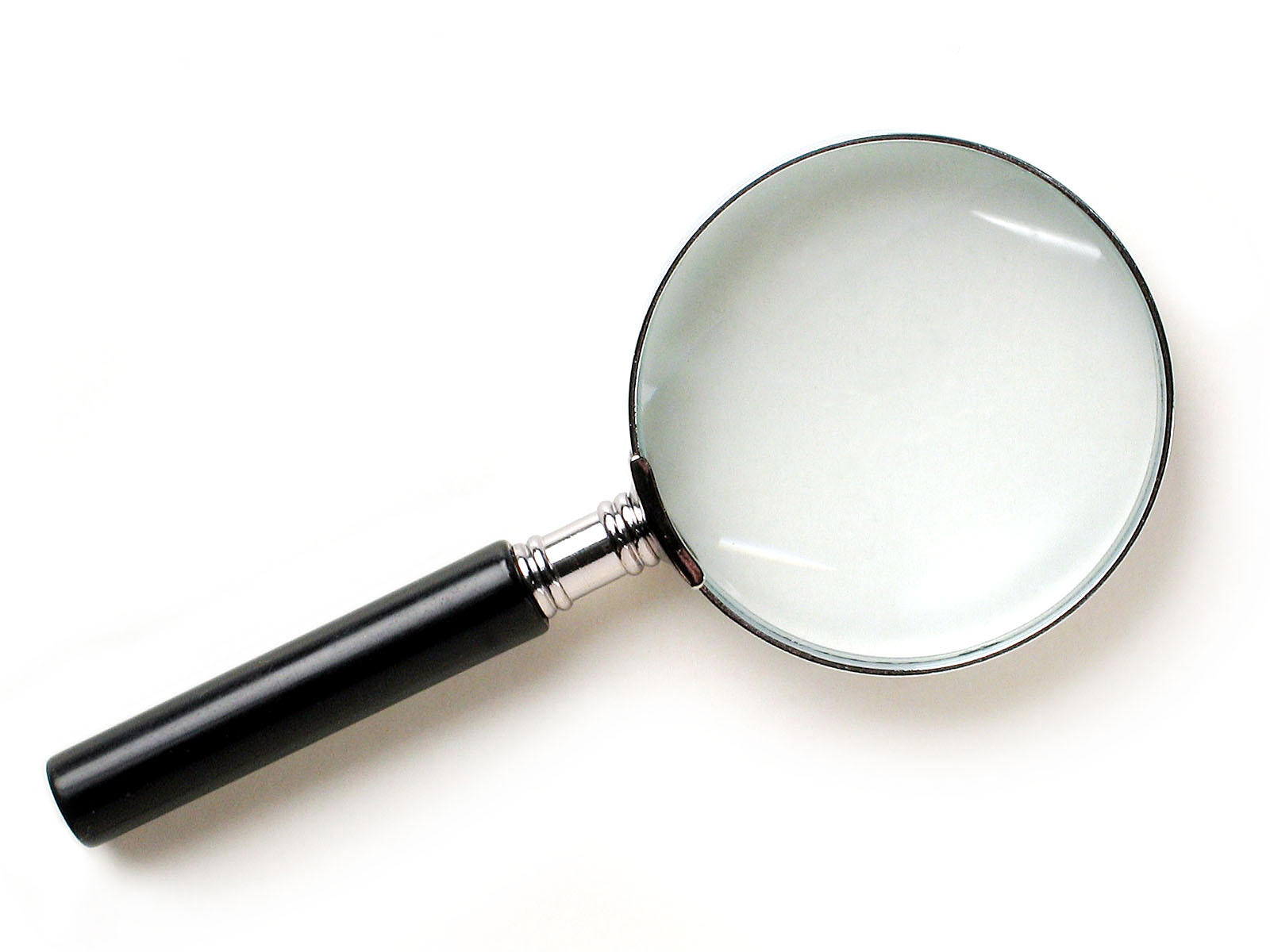 Objectives
Describe some uses of lenses. 
State the meaning of: convex lens, converging lens.
Describe the effects of convex lenses on parallel beams of light.
State the meaning of: focal length, focus, and principle axis.
Relate the power of a lens to its shape. 
 Describe the effects of concave lenses on parallel beams of light
Place your convex lens shape in the position shown.
Shine a ray along the top line towards it.
Mark in the position of the ray to the right of the lens with a few dots.
Remove the lens shape and complete the ray outside AND INSIDE the lens.
Repeat for the other 2 rays.
Repeat for the concave lens.
Convex (converging) lens
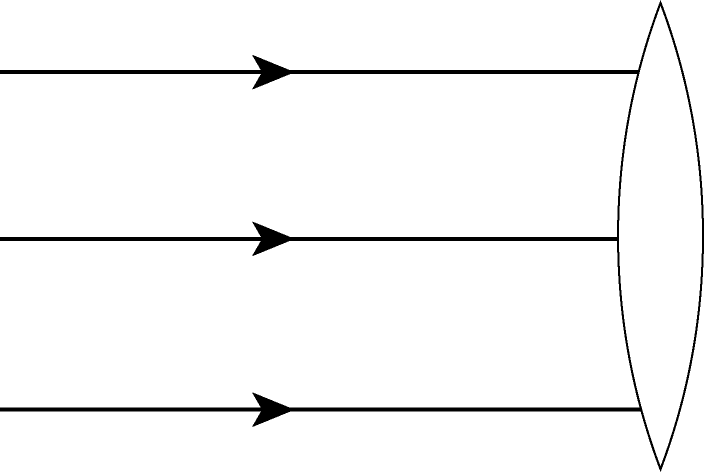 What happens to the 3 rays?
[Speaker Notes: Worksheet needs doing with lens shape correct size for our lens shapes/prisms]
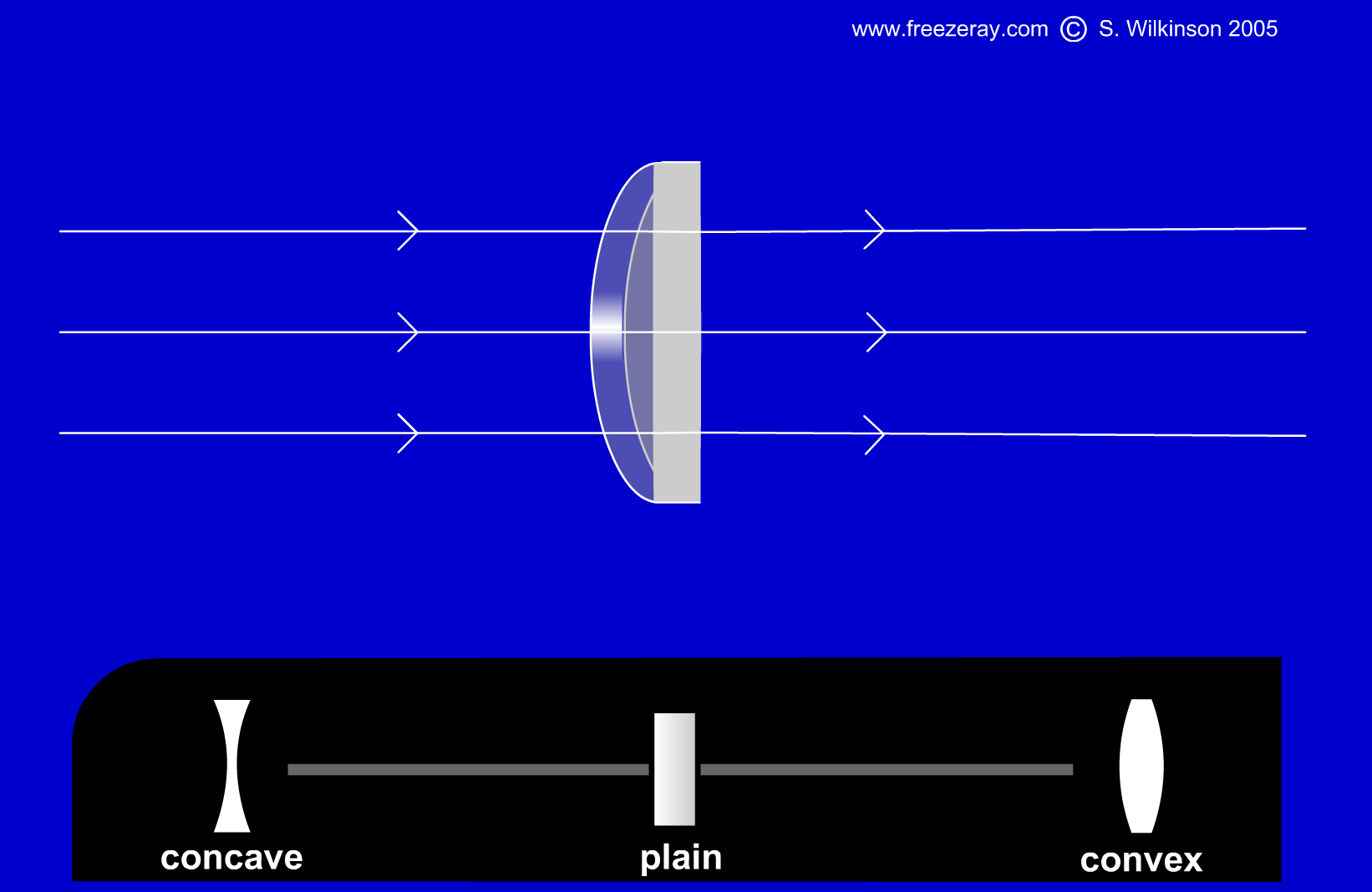 Run from freezeray.com
Convex Lens
Focus
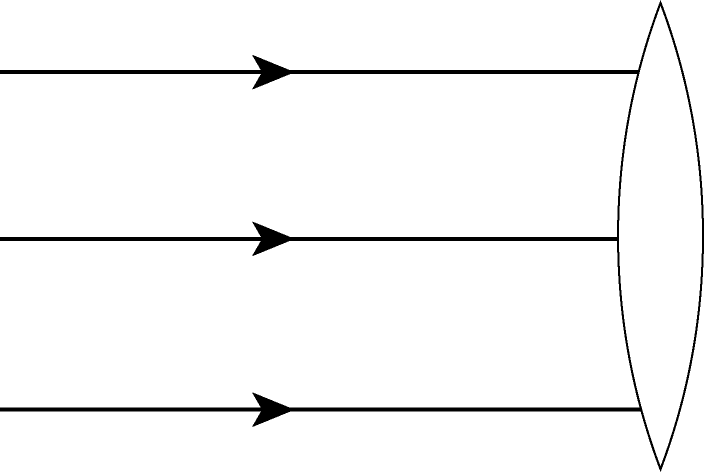 principle axis
Does the concave lens have a focus?
focal length
Label your concave lens diagram in the same way.
Concave Lens
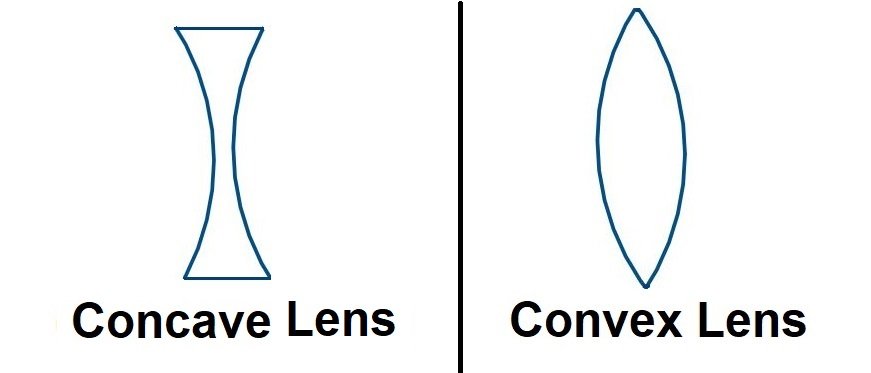 principle axis
Does the concave lens have a focus?
Stick In & Add Labels
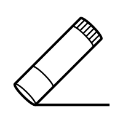 Focus
focal length
Concave Lens
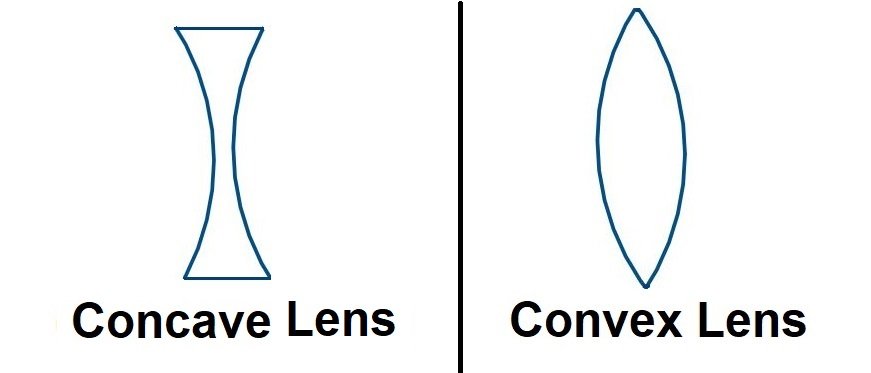 Does the concave lens have a focus?
Stick In & Add Labels
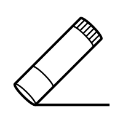 How could you make a more powerful convex or concave lens?
Concave Lens
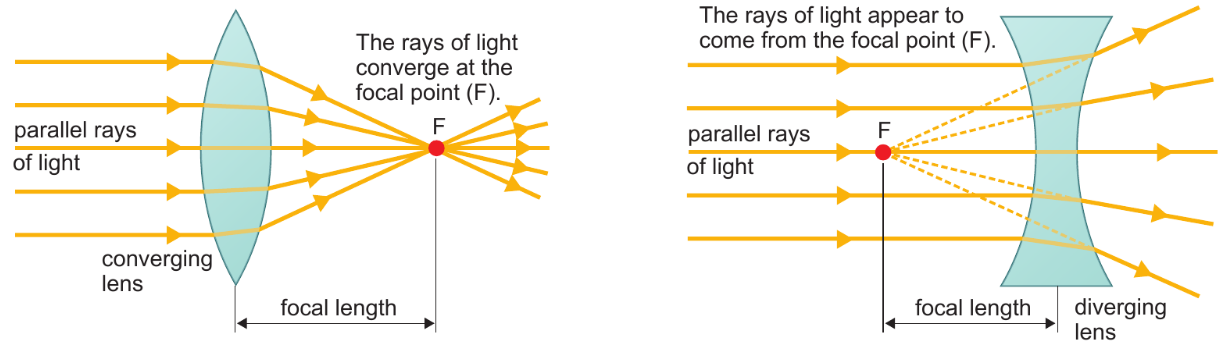 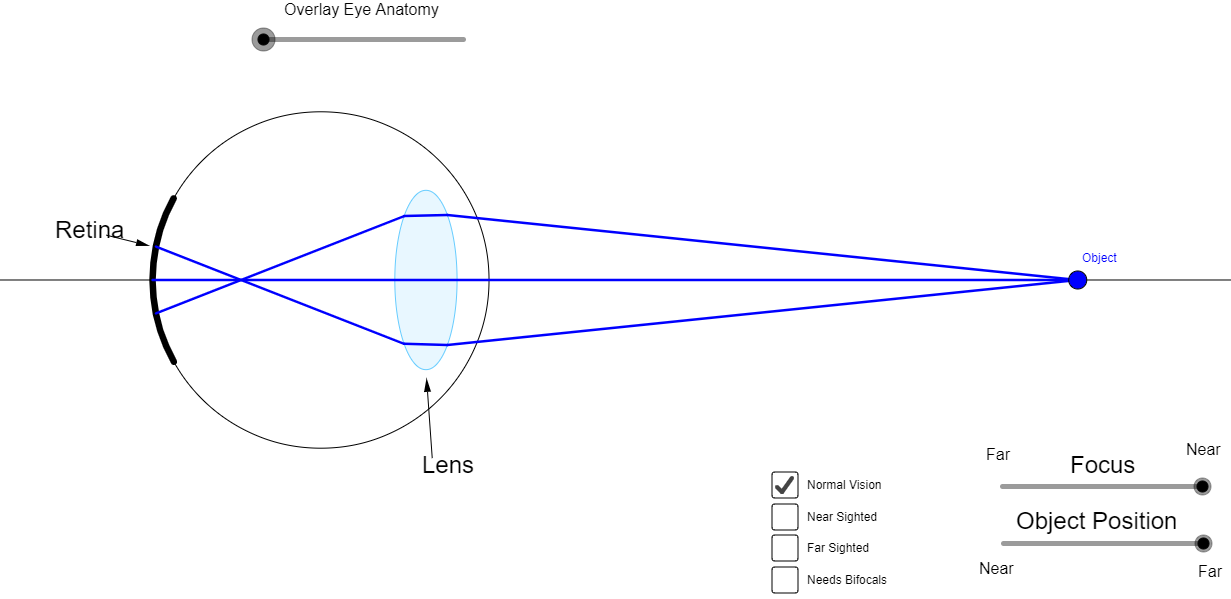 [Speaker Notes: https://ophysics.com/l16.html]
Flash not working? Run from Firefly
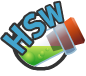 Focal length
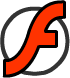 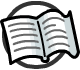 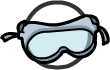 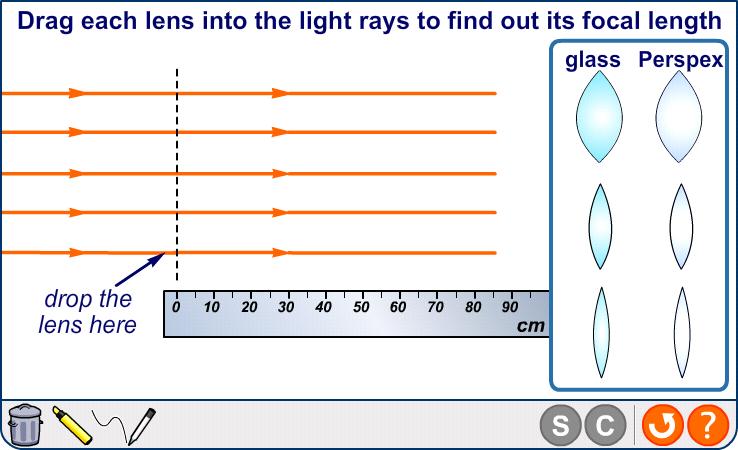 Draw & label a powerful and a weak lens.
	Describe the shape of each.
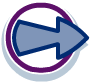 [Speaker Notes: Teacher notes
Test all of the lenses in the first part of the experiment to move on to a summary screen with a table of results and two questions to answer. 
Students should notice that a fatter lens is likely to produce much greater incidence angles, due to its pronounced curve. This will result in a greater level of refraction, and thus a more powerful lens.
Students should also see that for a given focal length, a lens made from a material with a greater refractive index will be thinner than a lens made from a material with a lower refractive index. This means that new materials being developed with greater refractive indexes will allow lenses to be manufactured thinner.
The knowledge that a lens with a given focal length can be manufactured thinner if the medium has a higher refractive index is higher tier for AQA Separate Sciences.]
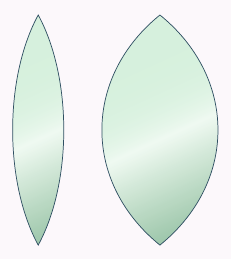 Write Down
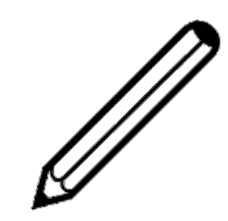 Powerful lens
Thicker in the middle, more curved.
Shorter focal length
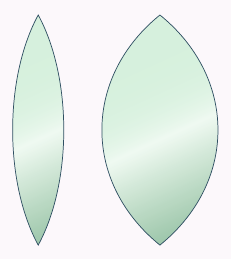 Weak lens
Thinner in the middle, more curved.
Longer focal length
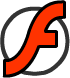 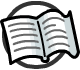 How do convex lenses work?
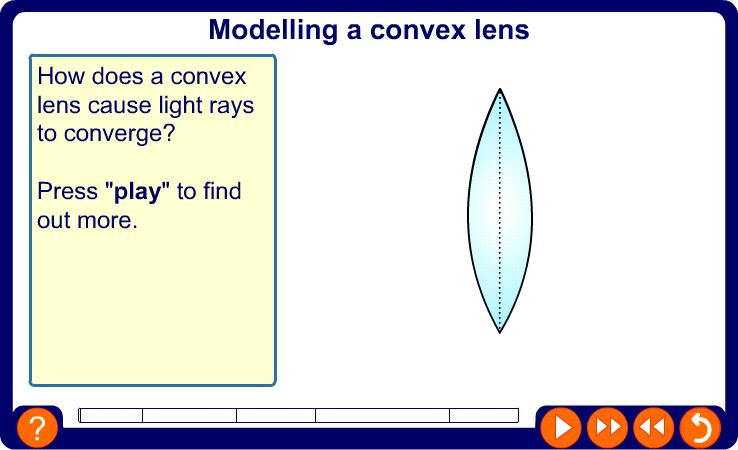 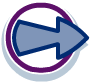 [Speaker Notes: Teacher notes
This animation explains the function of a convex lens in terms of refraction. Between each stage, students could be asked to predict what will happen next, using their knowledge of refraction. Can they predict the relative position of the focal point in a fat or thin lens?
Light rays are parallel when the light source is very distant, as is the case with light from astronomical objects such as the Sun.]
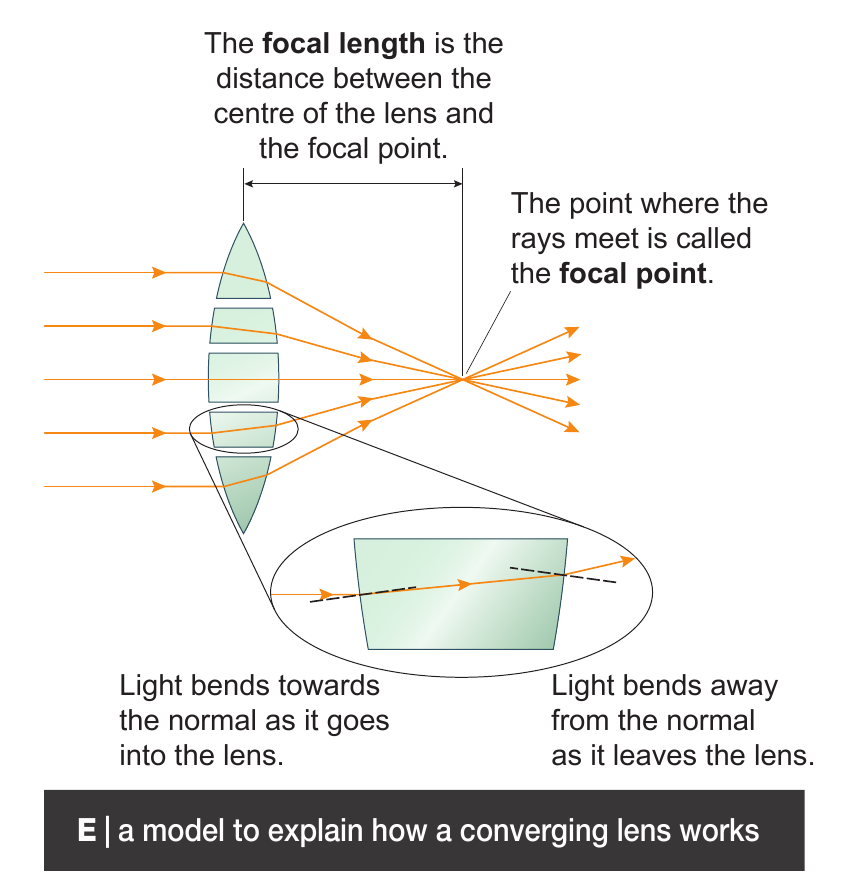 Hot seat
 Give a clue or definition for these keywords.
convex lens
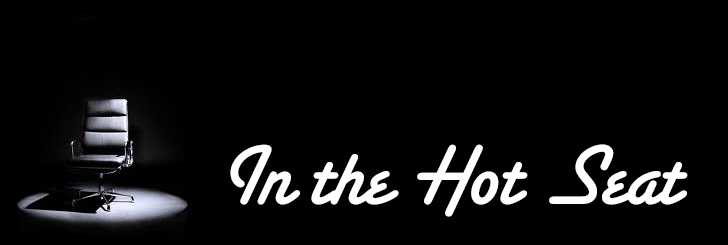 Hot seat
 Give a clue or definition for these keywords.
focus
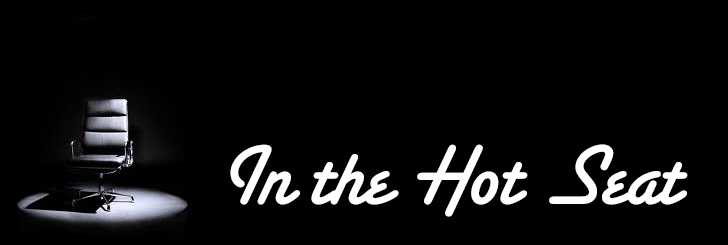 Hot seat
 Give a clue or definition for these keywords.
concave lens
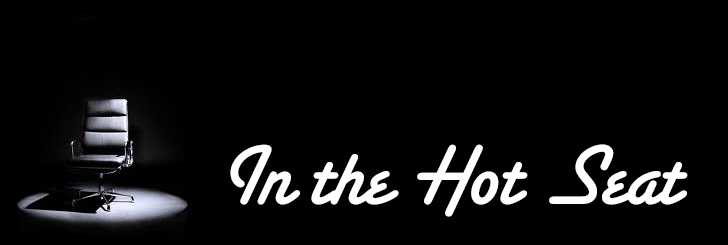 Hot seat
 Give a clue or definition for these keywords.
focal point
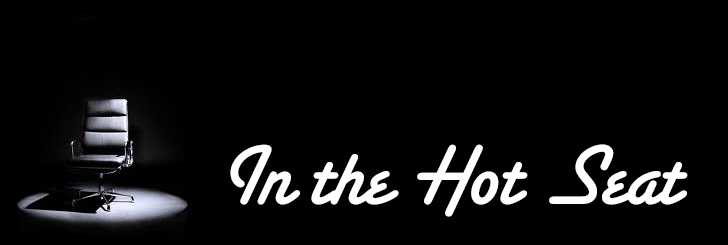 Hot seat
 Give a clue or definition for these keywords.
principal axis
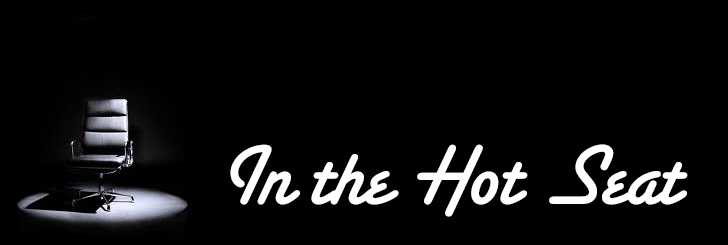 Hot seat
 Give a clue or definition for these keywords.
power
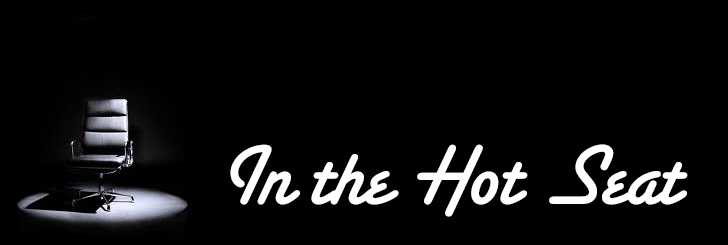